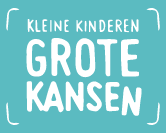 Verbindend communiceren als boost voor kwalitatieve interactie binnen ‘samen opleiden’
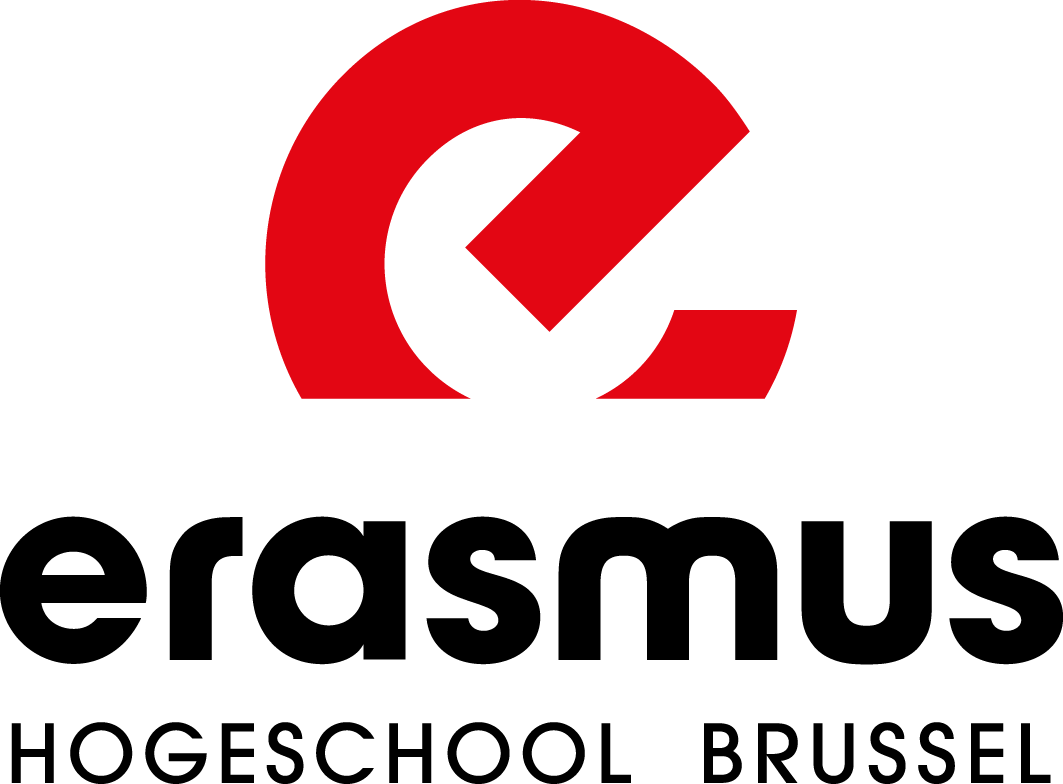 Educatieve Bachelor Kleuteronderwijs
Educatieve Bachelor Lager Onderwijs
Pedagogie van het Jonge Kind
Verankering taalstimulering, kwaliteitsvolle interactie en warme relaties met het oog op gelijke kansen voor alle leerlingen in het basisonderwijs en studenten in de lerarenopleiding! 

Versterking professionele leergemeenschappen in de basisschool en tussen lerarenopleidingen en basisscholen
Gekozen focus
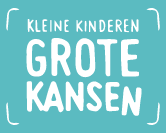 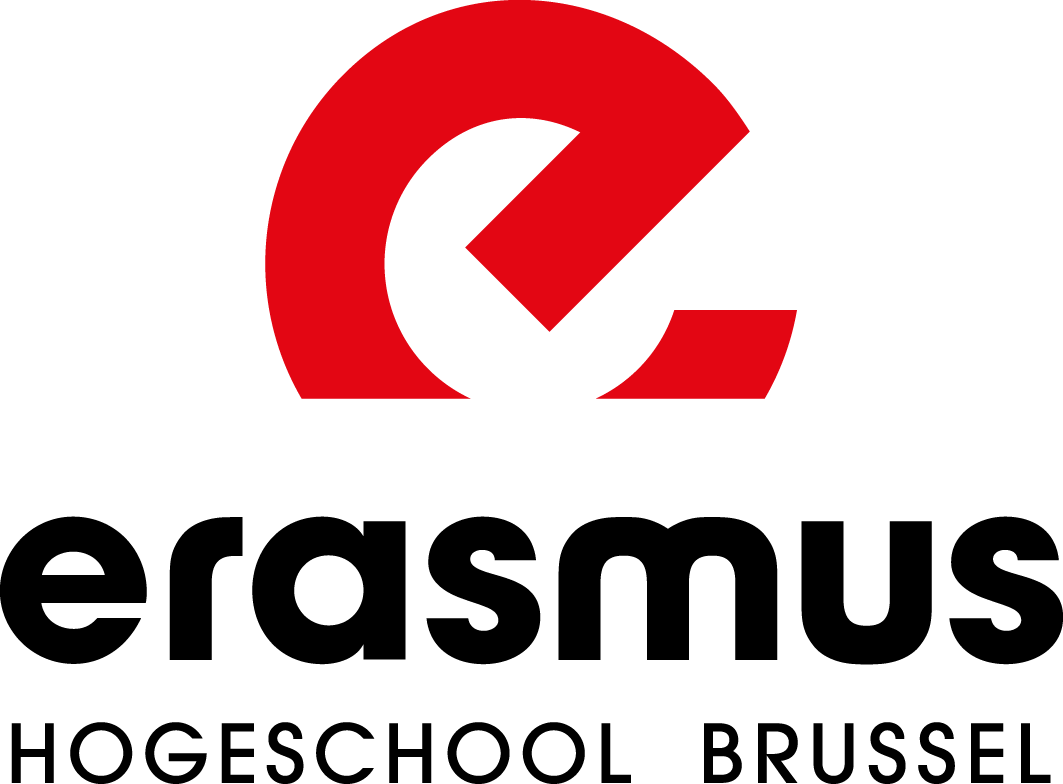 KKGK 1: Het identificeren en verlagen van drempels voor studenten kleuteronderwijs in kwetsbare situaties 	(KO)
KKGK 2: Verzamelen van verhalen van families tijdens kleine en grote transitiemomenten van kinderen en zo onderzoeken hoe de school kan uitgroeien tot open, sociale en inclusieve buurthub (KO, LO, PJK)
KKGK 3: Verbindend communiceren als boost voor kwalitatieve interactie binnen ‘samen opleiden’ (KO, LO, PJK)
Continuïteit (kwaliteitsvolle interacties)
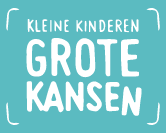 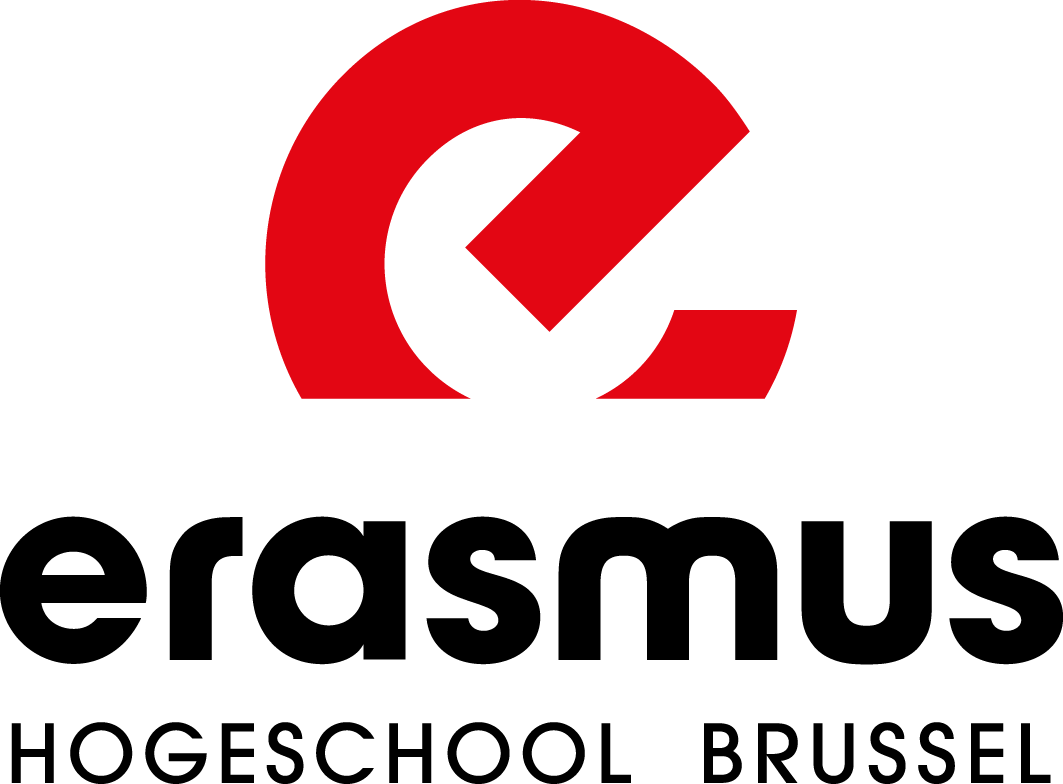 Gesprekken die leerproces van studenten begeleiden vertonen heel wat drempels en obstakels:
Brusselse student met migratieachtergrond, vanuit meertalige context, in kwetsbare financiële situatie, … kampen sterk met én lopen soms verloren in de communicatie en de (sociaal-culturele) gelaagdheid die daarmee gepaard gaat
een geringe sensitiviteit van mentor/docent naar studenten en hun context 	
nood aan handvaten voor coachende gesprekken in relatie tot evaluatie en het creëren van een veilige ruimte daarvoor 	
Samen Opleiden vanuit gedeelde verantwoordelijkheid vraagt een attitude- en gedragsomslagomslag (PLG)
PLG is verbindende factor tss lerarenopleiding en school/mentor
Nood aan model en structurele inbedding van PLG’n om rol ten volle te kunnen spelen
Situatieschets
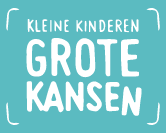 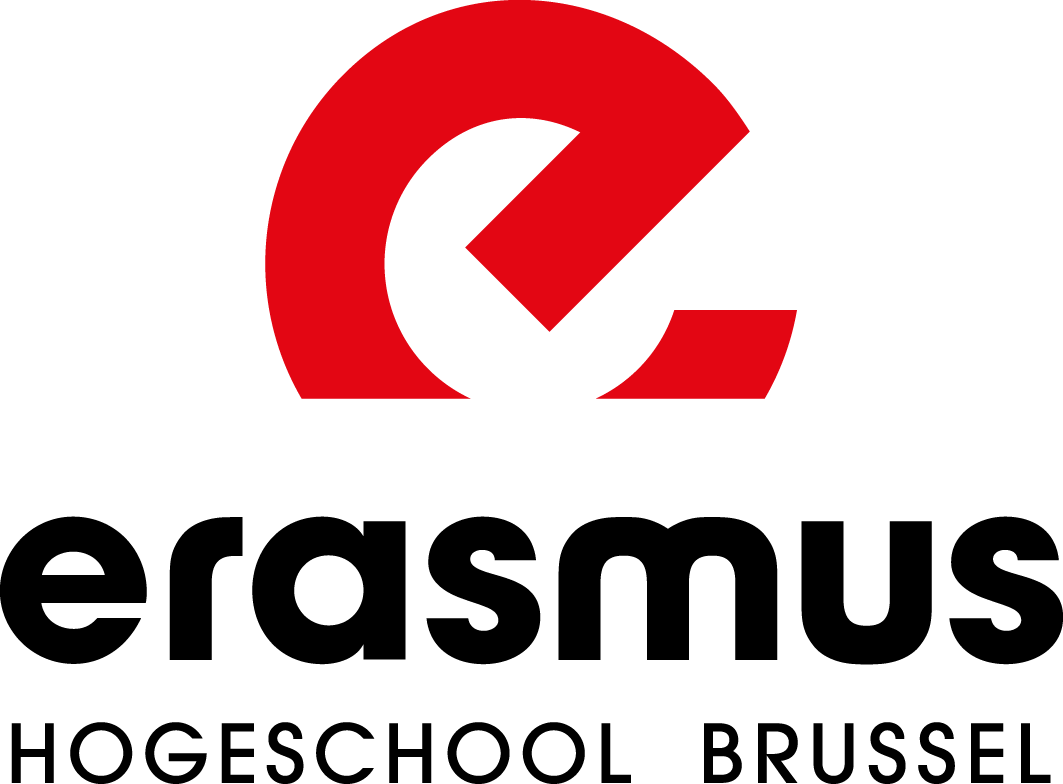 Het concept kwaliteitsvolle interactie en verbindende communicatie steviger verankeren via de versterking van de PLG basisschool/lerarenopleiding. 
Studenten, mentoren en lectoren versterken in het voeren van verbindende gesprekken (over het groeiproces van de studenten)
De doorstroomkansen van studenten verhogen en zo de diversificatie van het lerarenberoep maximaliseren 	


Kwaliteitsvolle interacties (verbindend communiceren) als hefboom om rolmodellen voor de klas te krijgen
Doelen
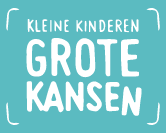 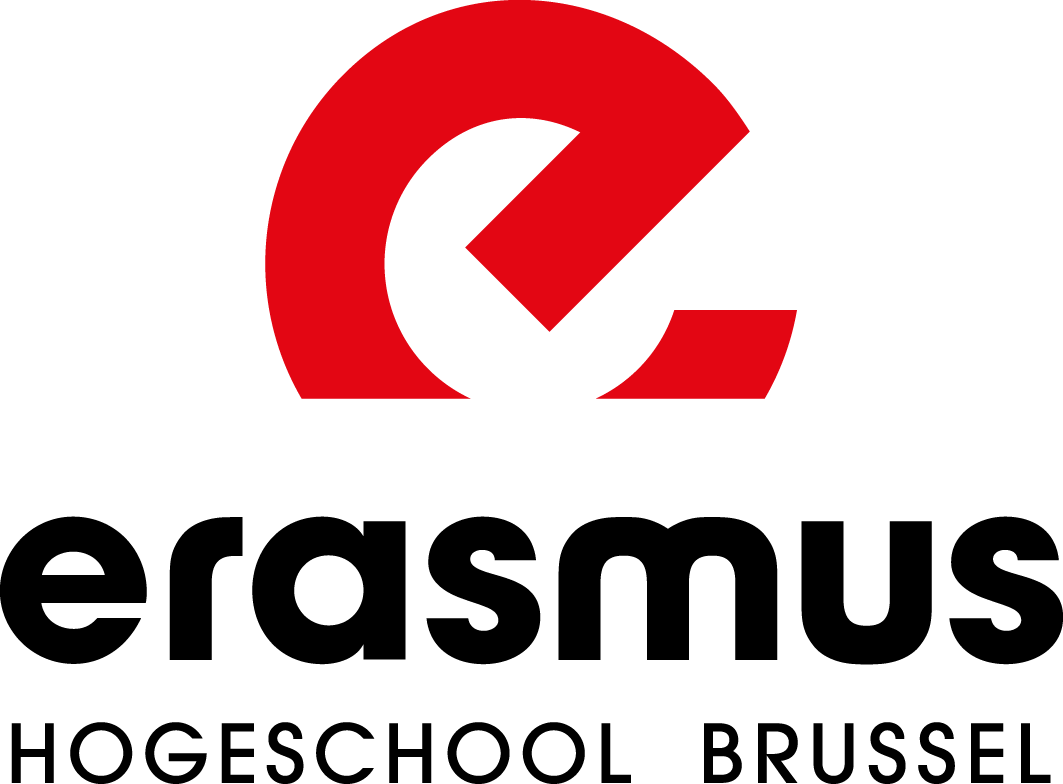 Operationaliseren concepten
Ontwerpen van sessies en planning
Kritische reflectie met ‘critical friend’
Uitrol sessies
Focusgroepen
Planning
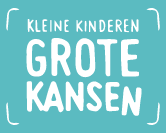 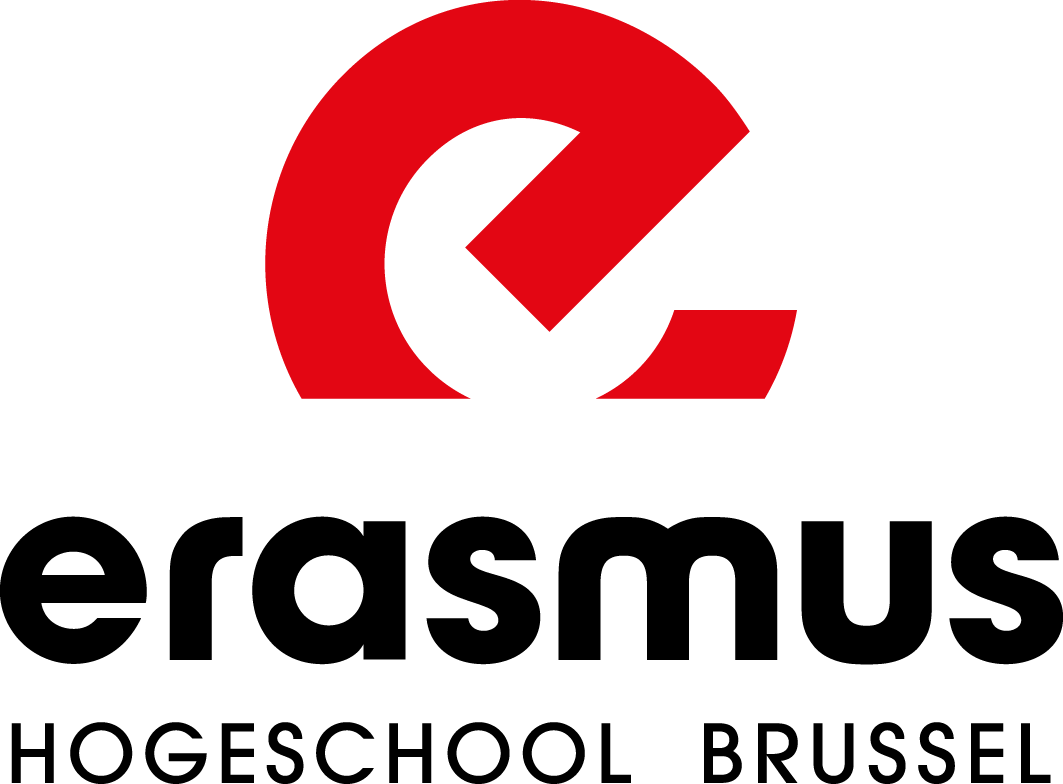